Беседа-конкурсы по ПДД
Педагог-организатор: Вараксина Галина Александровна
Мероприятия  по ПДД проходили в ДК.
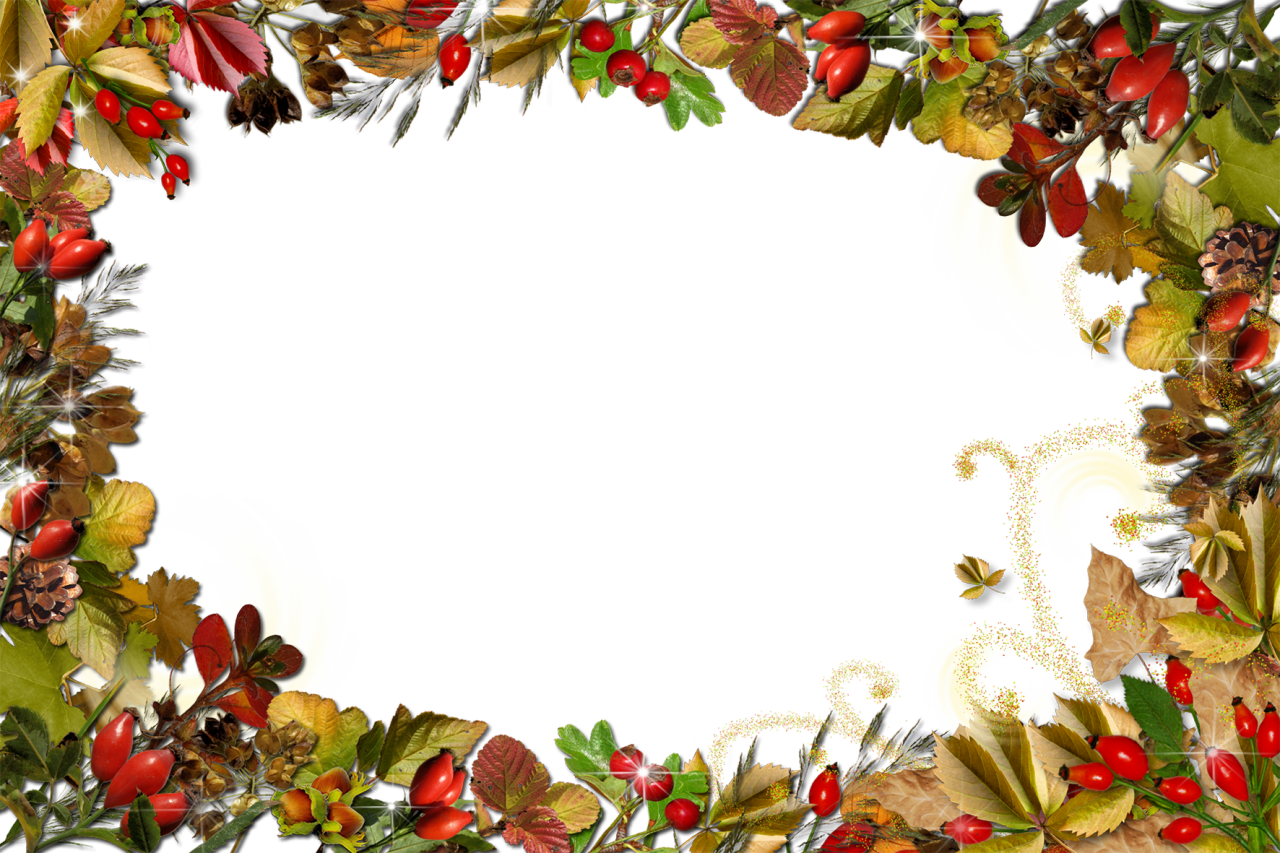 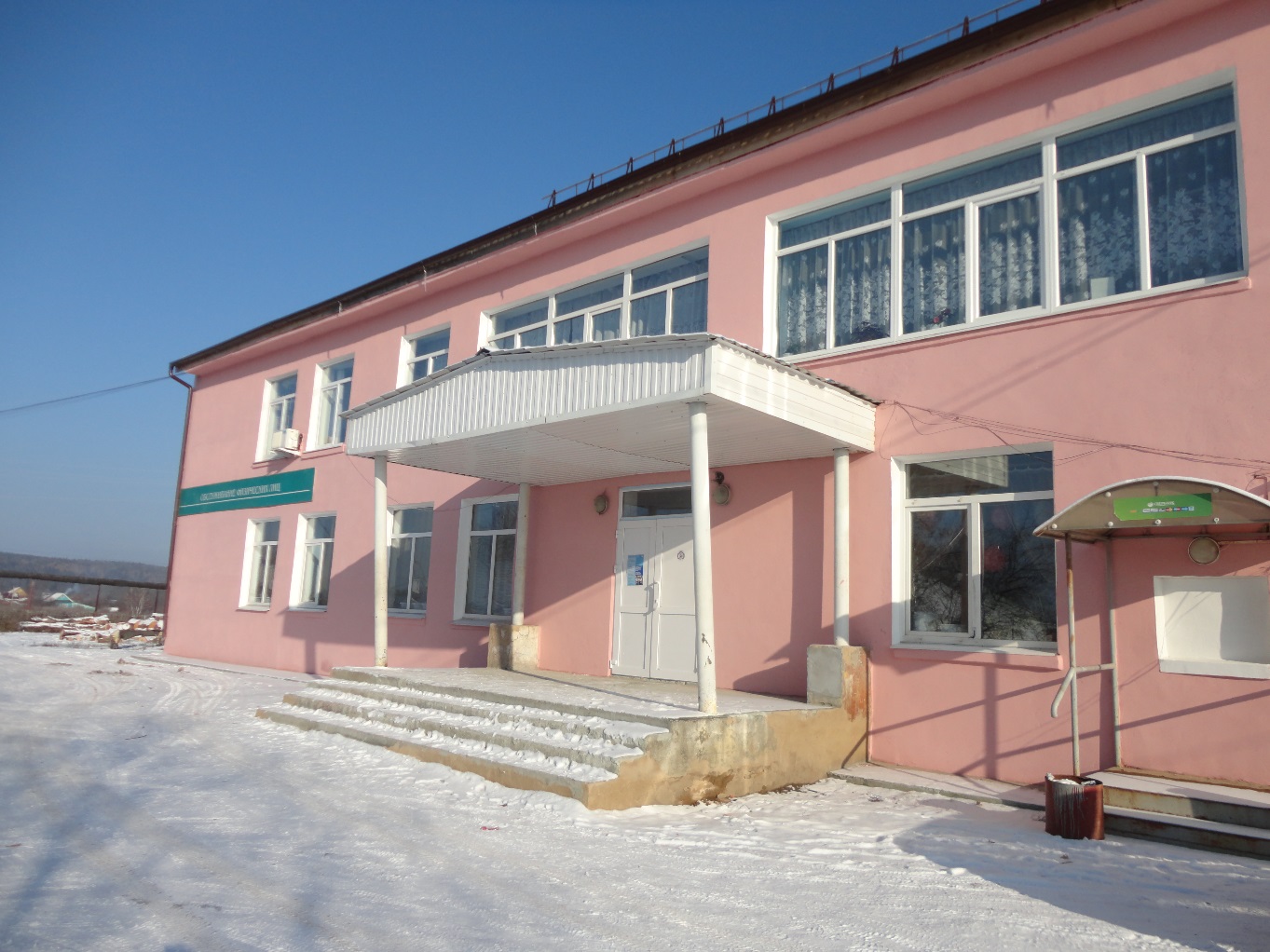 Информационный уголок по ПДД
Проверка знаний учащихся по  знакам дорожного движения
1 конкурс « Поездка» ( соревнование между девочками )  по ПДД
Весёлые конкурсы по ПДД (Соревнование между мальчиками)
2 конкурс: « Собрать паззлы с картинкой по ПДД»
3 конкурс по ПДД
Спасибо за внимание!